Управление Федеральной антимонопольной службы по Ярославской области
Итоги работы по контролю за соблюдением законодательства о контрактной системе
 за 2018 год
Основные показатели в динамике
2
Рассмотрение жалоб в 2017 / 2018 годы
3
Проведено проверок в 2017 / 2018 годы
4
Основные нарушения за 2018 год
5
Основные нарушения КоАП РФ за 2018 год
6
Основные нарушения КоАП РФ за 2018 год
7
Основные нарушения КоАП РФ за 2018 год
8
СПАСИБО ЗА ВНИМАНИЕ!
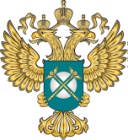 yaroslavl.fas.gov.ru